SEAP Funding Timelines
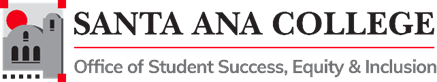 SEAP Award Timeline 24-25